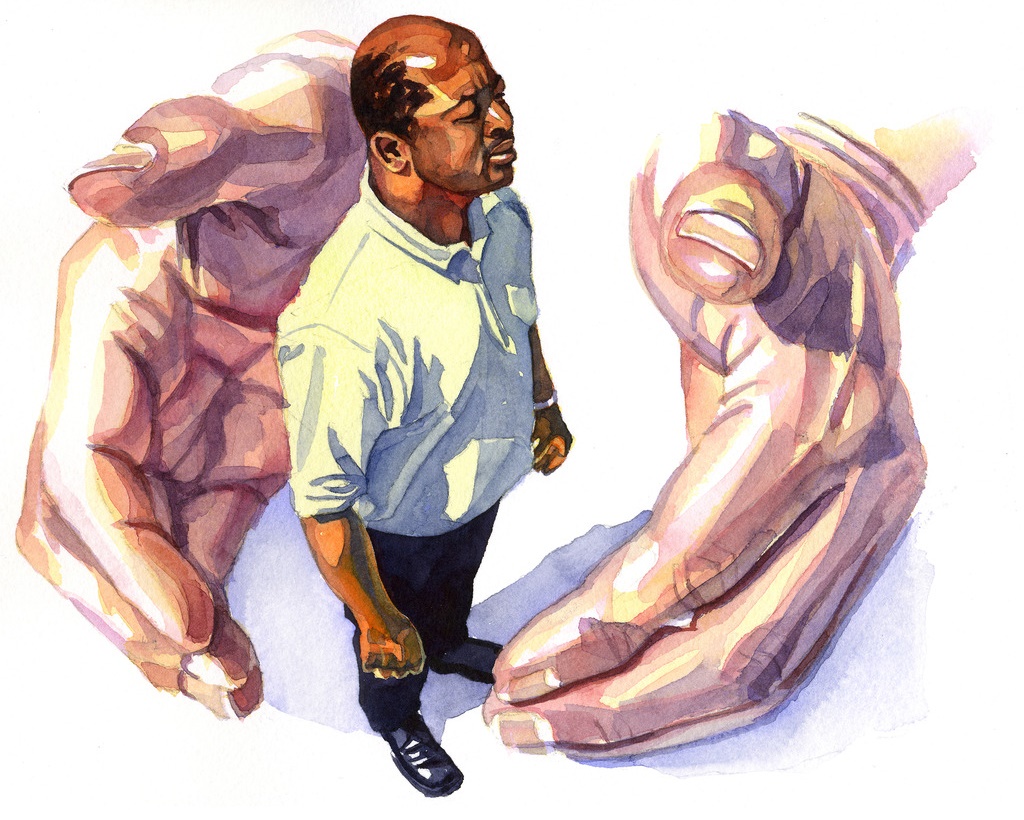 主は　聞き、助け出される
2024年1月27日　第4課
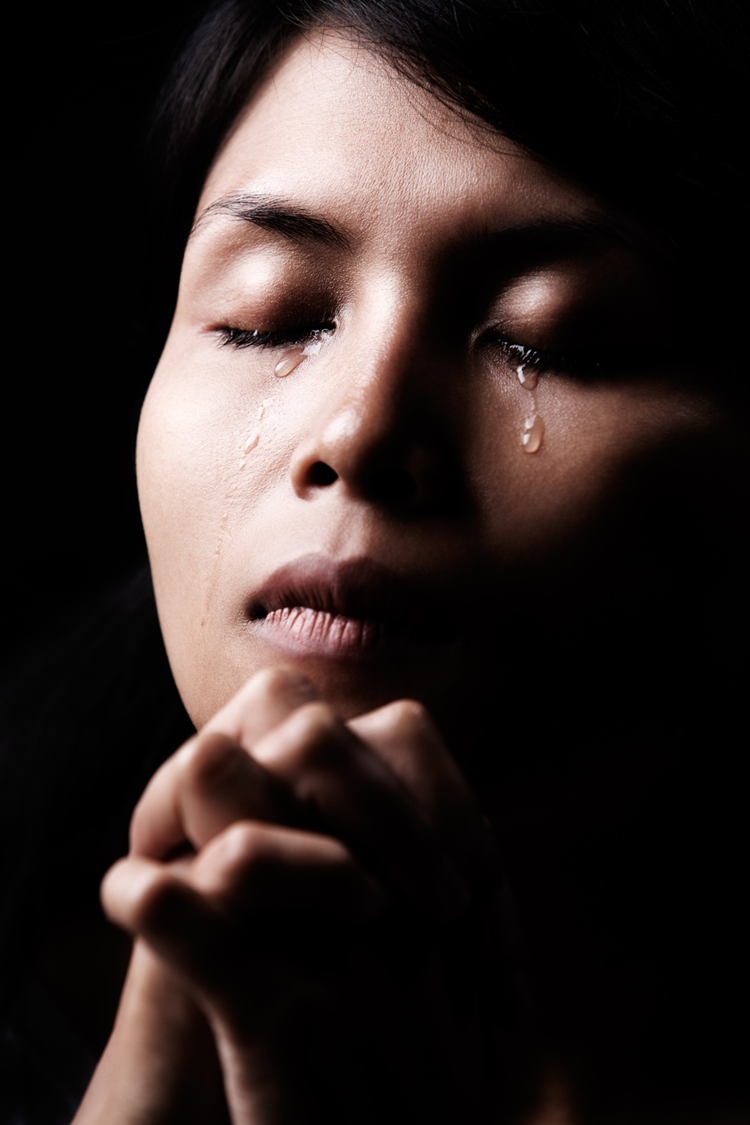 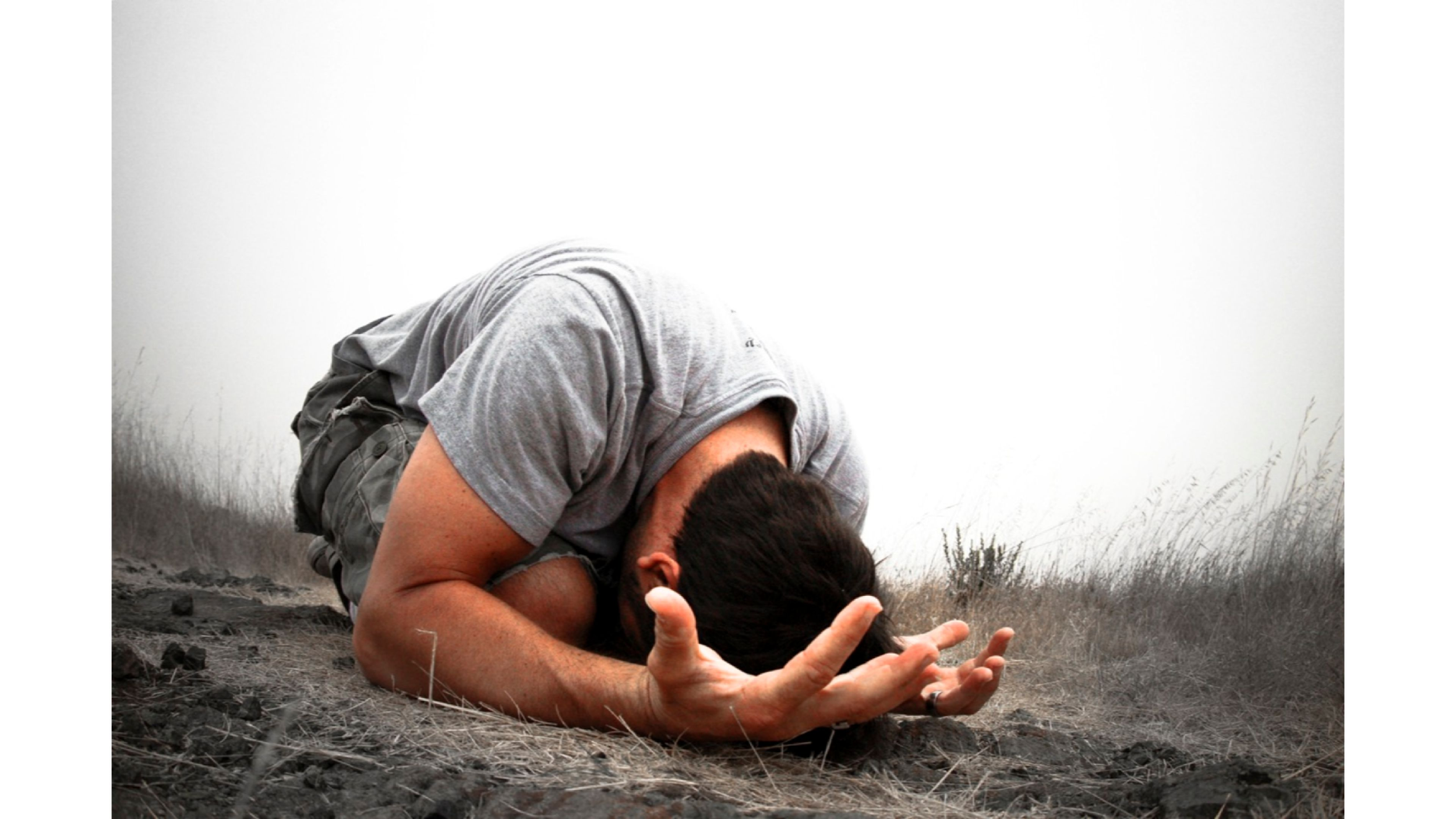 「正しい者が助けを叫び求めるとき、
主は聞いて、彼らをそのすべての悩みから助け出される。」　(詩編34:17, 口語訳)
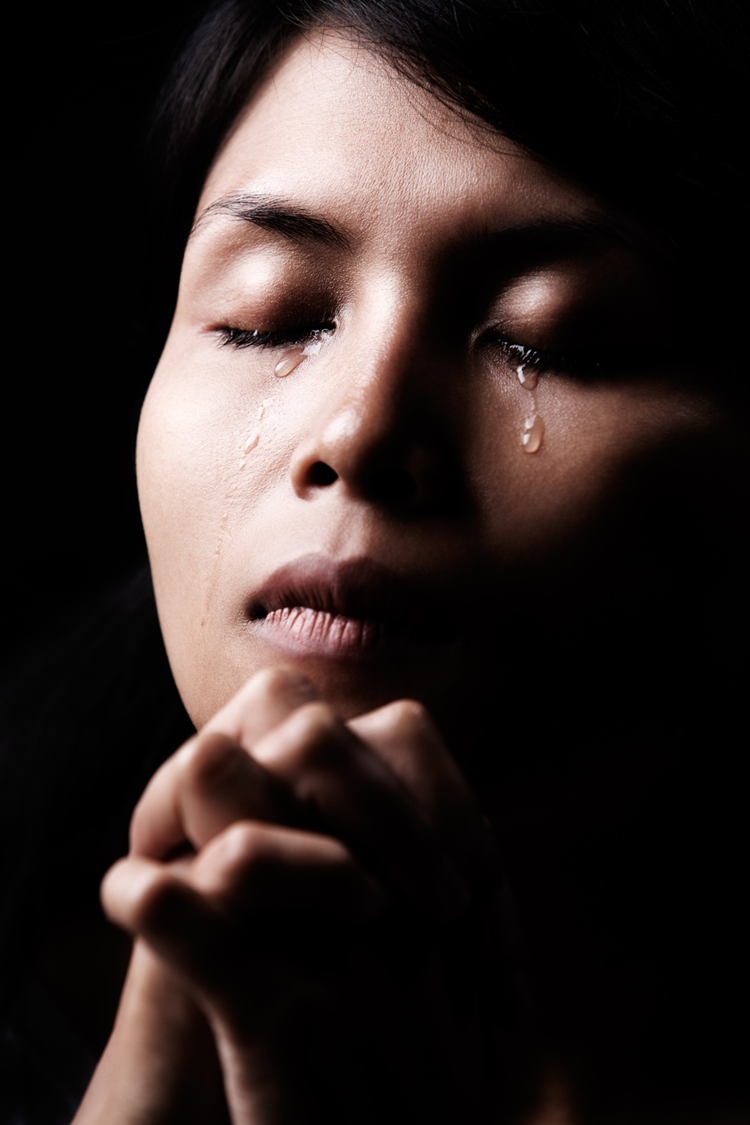 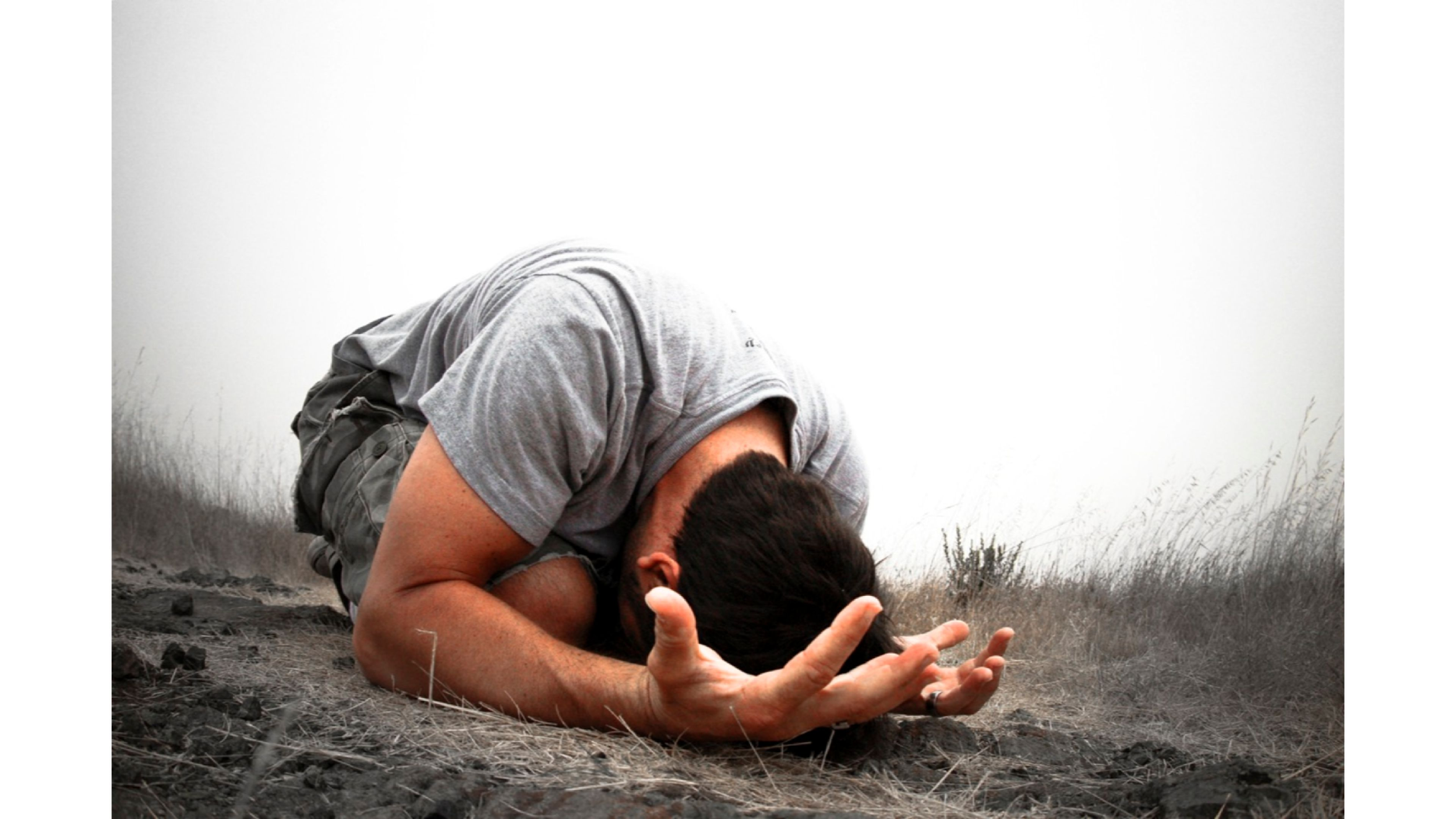 「主は従う人に目を注ぎ　助けを求める　叫びに耳を傾けてくださる。」
(詩編34:18 新共同訳)
主は遠く離れた受動的な神ではない。主は私たちを知り、気遣い、守り、解放してくださる。
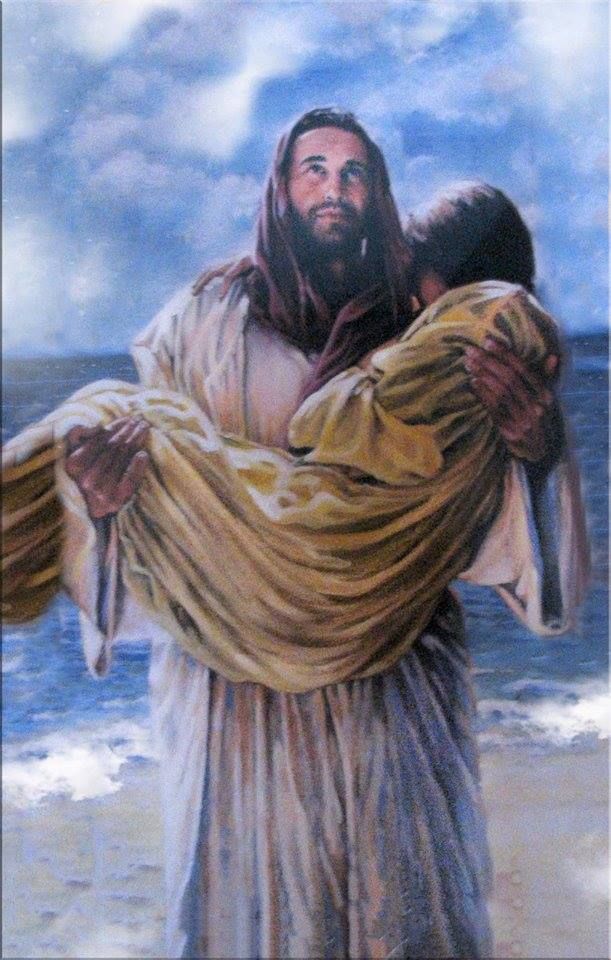 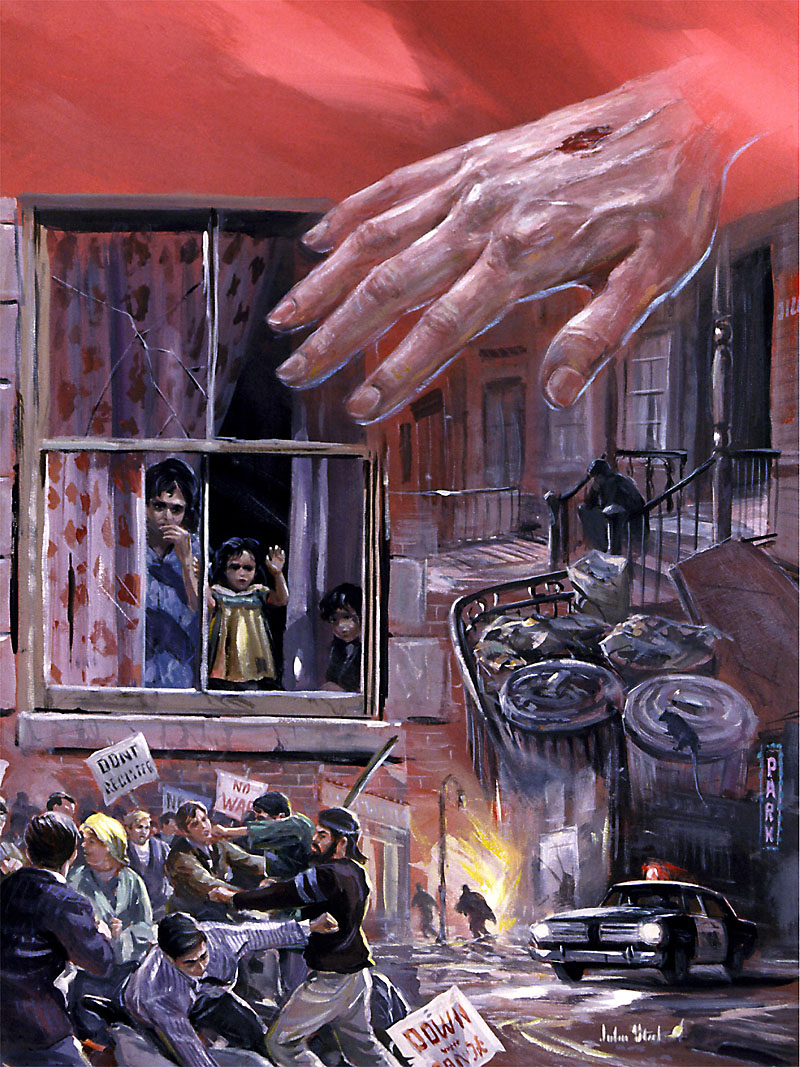 神は私たちの声を聞き、私たちのために行動してくださる。これはイスラエルの民の経験であり、困難の時に神に叫んだ詩篇の作者たちの経験でもある。
私たちには、私たちを守ってくださる主がおられる。
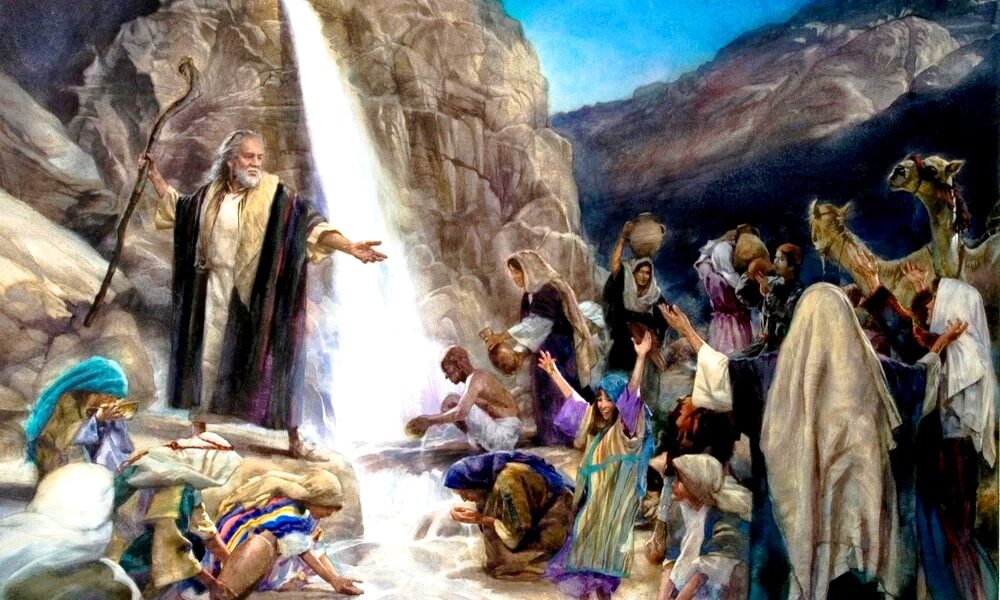 主はご存じである(詩篇139篇)
主は気にかけてくださる(詩篇121篇)
主は守ってくださる(詩篇 17篇)
主は救い出される(詩篇 114篇)
主は聞き入れ、救ってくださる
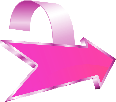 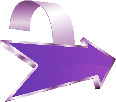 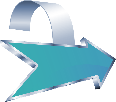 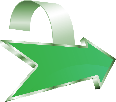 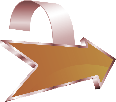 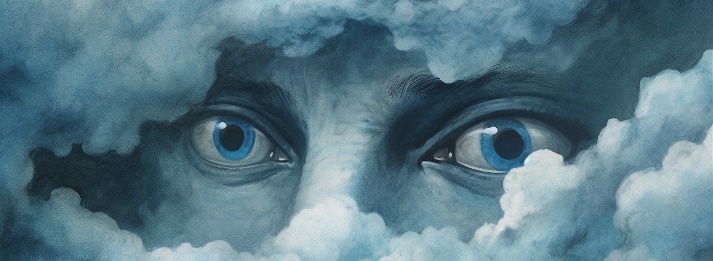 主はご存じである
「主よ、あなたはわたしを探り、わたしを知りつくされました。」詩篇139：1
ダビデは、自分の全生涯が神に見通されていることを自覚している（詩139:1.2）。神はダビデを母の胎内で組み立てられた方なので、　生まれる前から神はダビデを知っておられた。（詩139:12-15）
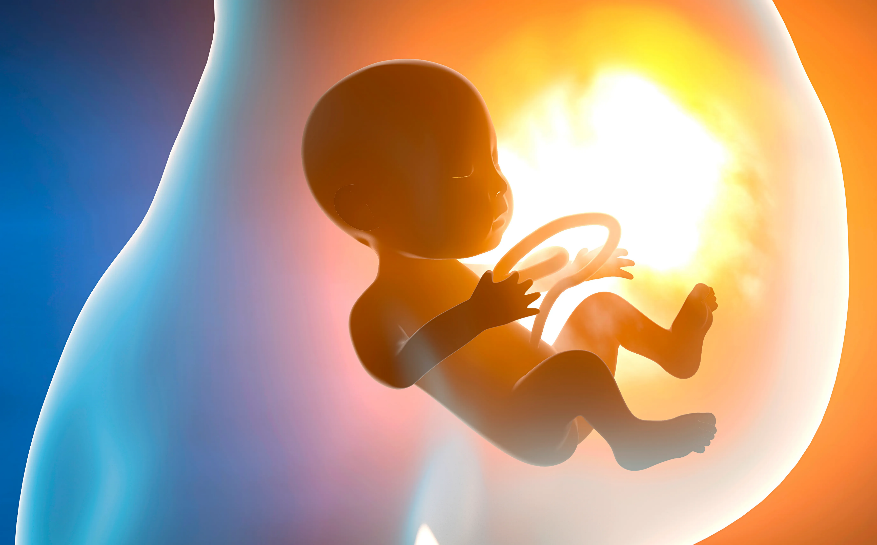 神はあらゆる場所におられるからだ。あなたが高いところ（天）に上っても、神はそこにおられ、あなたが深いところ（シェオール）に下っても、神はあなたを見いだし、あなたが東（夜明けの翼）に向かえば、神は　　あなたを導き、あなたが西（海の果て）に向かえば、その手はあなたを　守る（詩139:6-9）。
神の臨在から隠れることができるほど暗い場所はない（詩139:11-12）。しかし、ダビデは逃げようとはしない。彼は神に吟味されることを望み、望んでいる。悪から離れ、神を　　喜ばせる正しい生き方をしようと　する（詩139:16-22）。
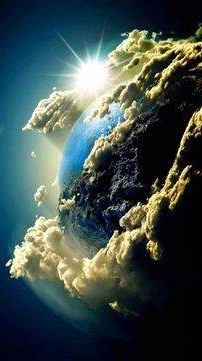 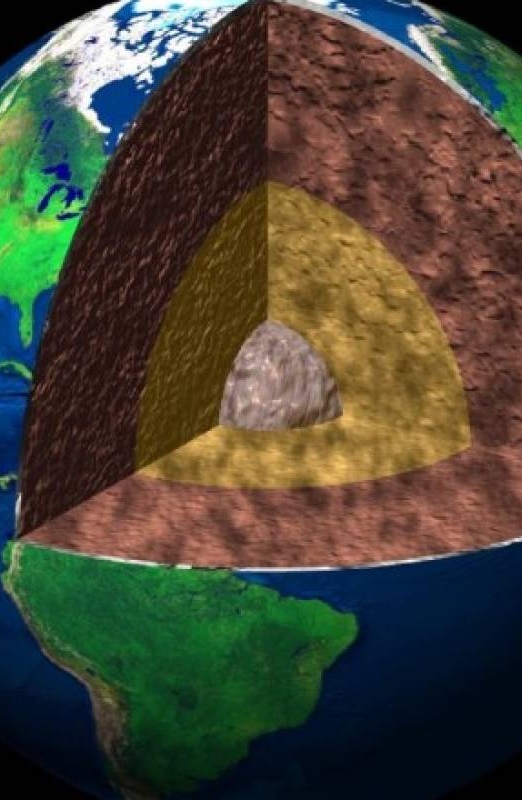 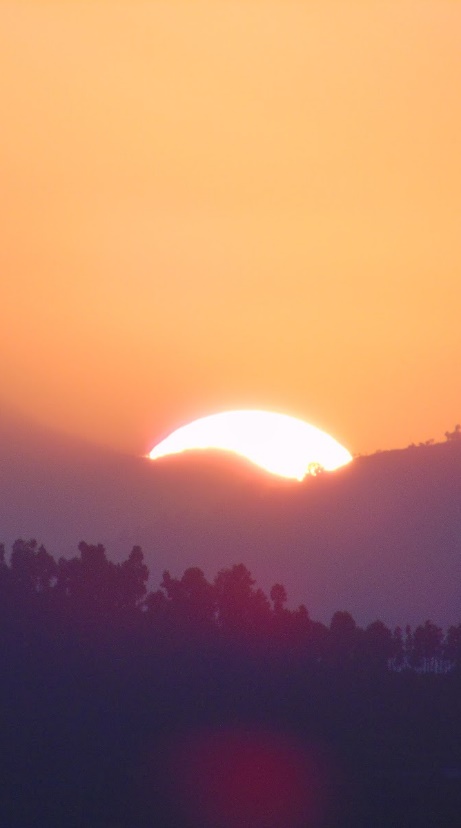 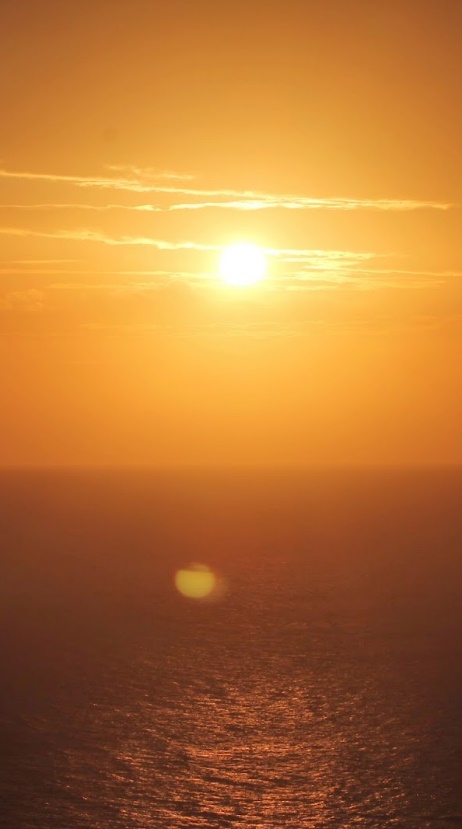 たとえ失敗しても、神がその道をまっすぐにしてくださる。　　　（詩139:23）。あなたと神との　間で経験していますか？
主は気にかけて下さる
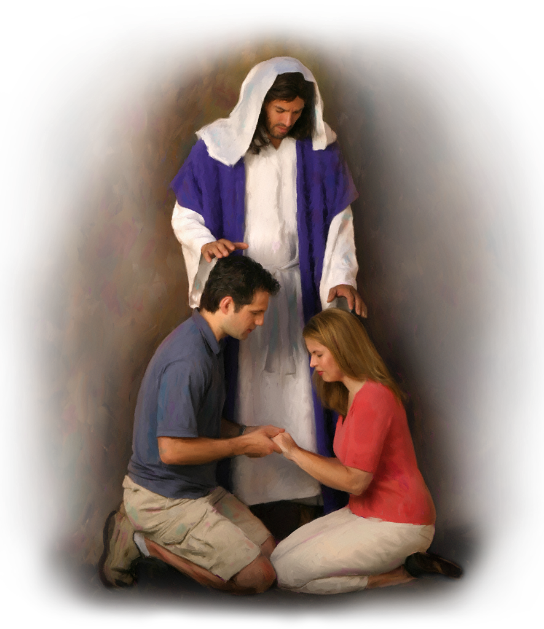 「主はあなたを守って、すべての災を免れさせ、またあなたの命を守られる。」詩篇121：7
どんなに絶望的な状況でも、神は聞いてくださる（詩130:1.2）。私たちが叫ぶとき、神は私たちに代わって行動してくださる（詩9:10）。主の寵愛を求める　すべての人には希望がある（詩篇16:8.9）。
詩篇121篇には、私たちの助け主、助け主、後見人についての記述がある：
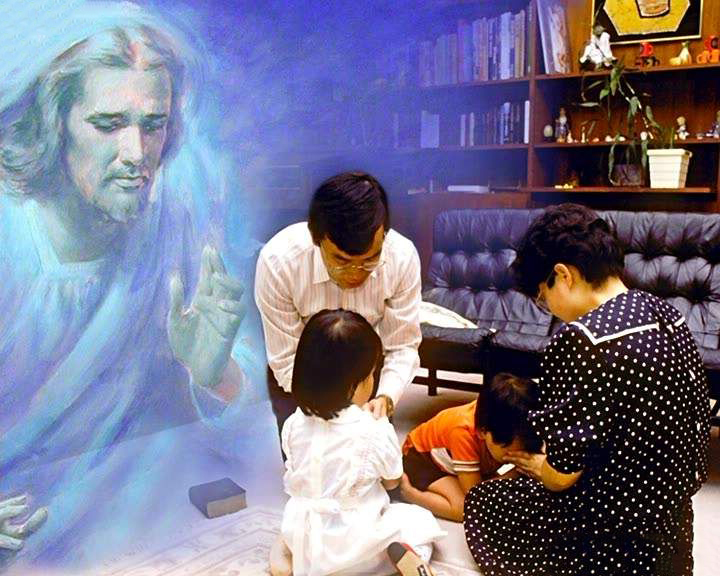 困ったときはどこに助けを求める？山に？経済力に？政治権力に？家族や友人に？ 　　（詩121:1）。
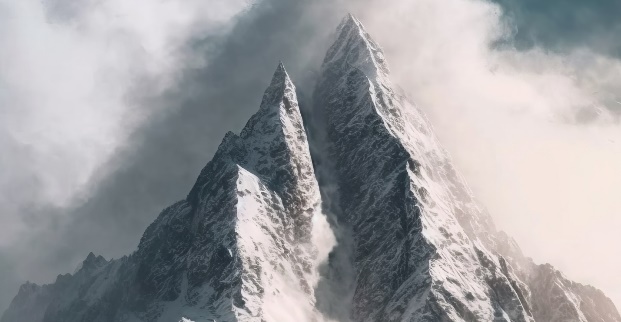 それらは助けになることもあるが、どれも私たちを失望させる可能性がある。ただ一人、絶対に失敗しないお方がおられる： 「私の助けは、天と地を造られた主から来る」　　（詩121:2 ）。
主は守ってくださる
「ひとみのようにわたしを守り、みつばさの陰にわたしを隠し、」詩篇17：1
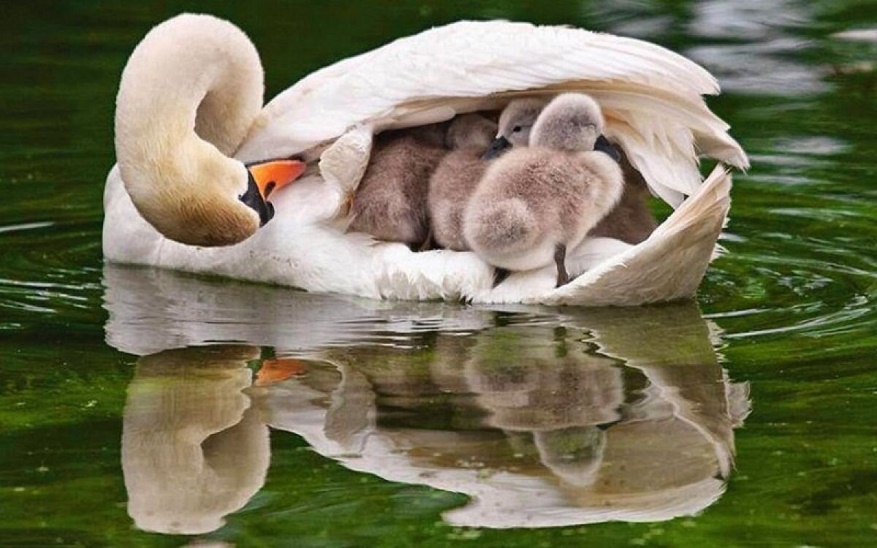 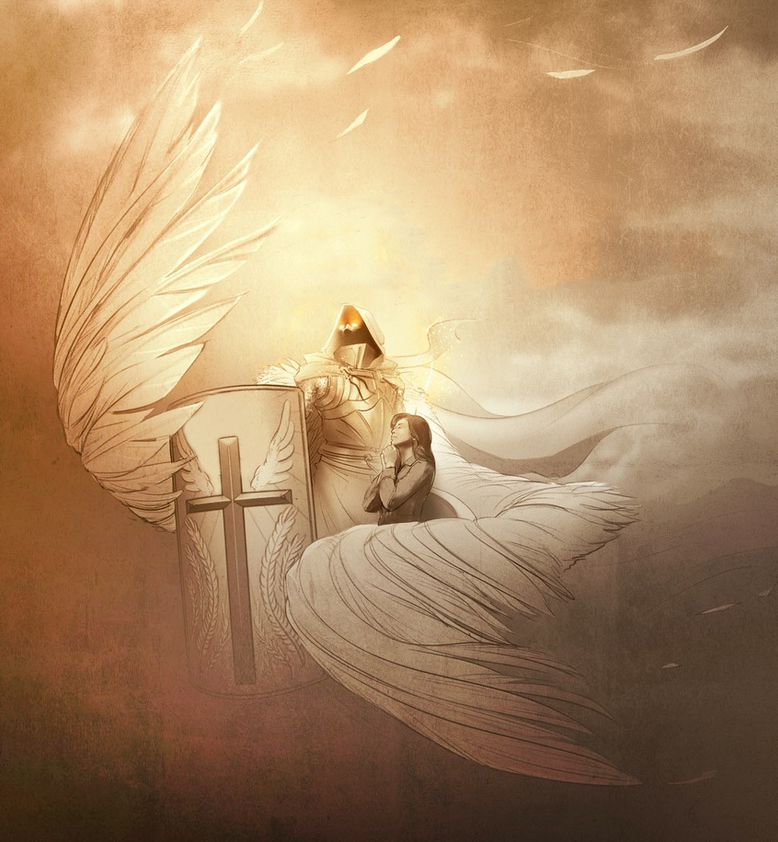 ダビデは、神が自分に期待されていることと一致した人生を送ることを確信し、神に自分の擁護者となってくれるよう頼んだ（詩17:1-5）。
詩篇の作者は鳥の比喩を使って、神がどのように私たちを守ってくださるかを語っている： 「主はその羽をもって、　あなたをおおわれる。あなたはその翼の下に避け所を得るであろう。そのまことは大盾、また小盾である。」（篇91:4 ）。
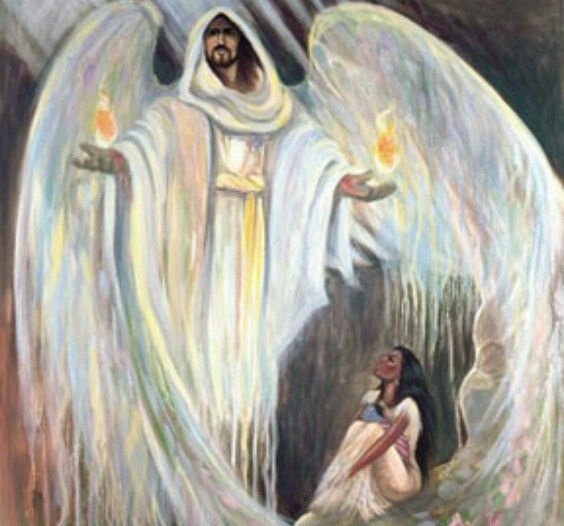 他の比喩に、「避難所」「影」「城」「右の手」（詩91:1-2; 17:7-8）がある。どれも私たちに保護と安全について　語っている。
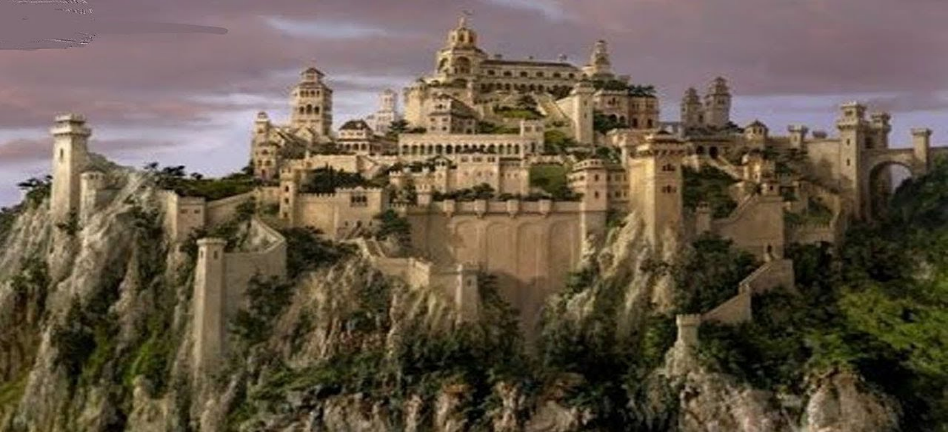 疑いもなく、私たちには、どんな逆境にあっても私たちを守ってくださる主が　おられる。私たちは主に立ち返ろう。　彼の影の下に避難しよう。
主は救い出される
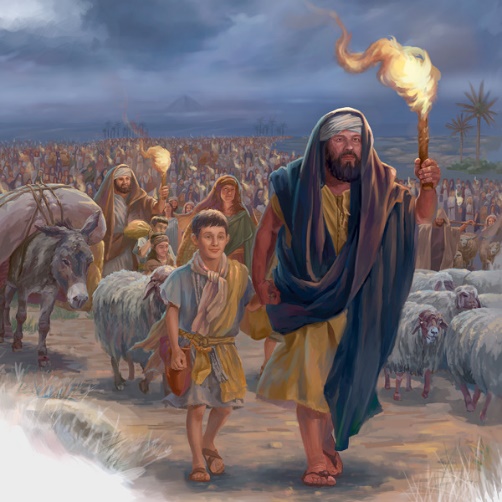 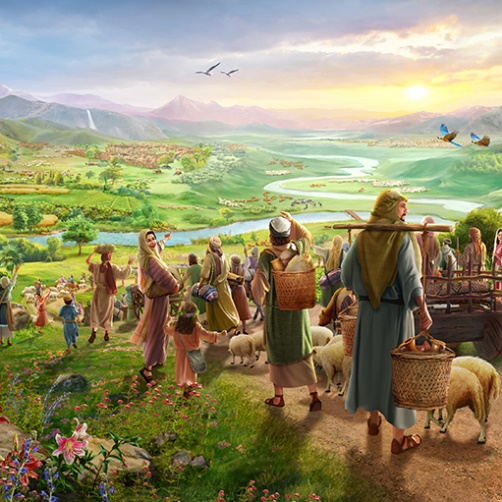 「海はこれを見て逃げ、ヨルダンはうしろに退き、」詩篇114：3
私たちが見いだす解放の最大の例は（いくつかの詩篇に　　詠われている）、イスラエルがエジプトから出発し、カナンに入ったことである。
詩篇114篇は、神がご自分の民を約束の地に到達させるために、どのように困難を解決されたかを　簡潔かつ詩的に表現している：
創造主である神は、その民を解放するために自然を支配する力を使われた。　今日、神は私たちにも同じことをしてくださるのではないだろうか？
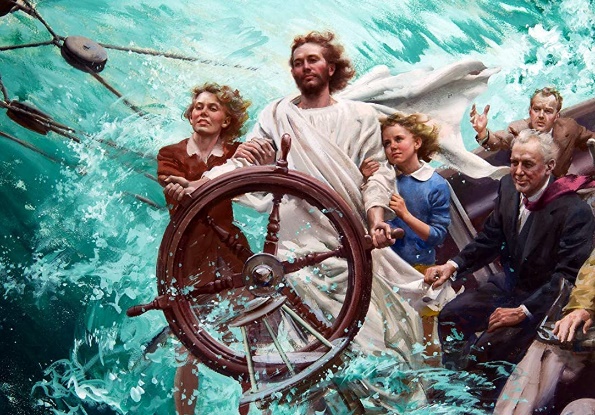 パウロは、イスラエルの荒野での経験を、私たちに模範を示すためだと教えている（1コ10:1-6）。彼らと同じように、私たちも奇跡的に罪から解放された後も、　天のカナンへの旅は危険（山や丘）を伴う。しかし、主の前では「地は震える」（詩114:7）のです。
主は聞き入れ、救ってくださる
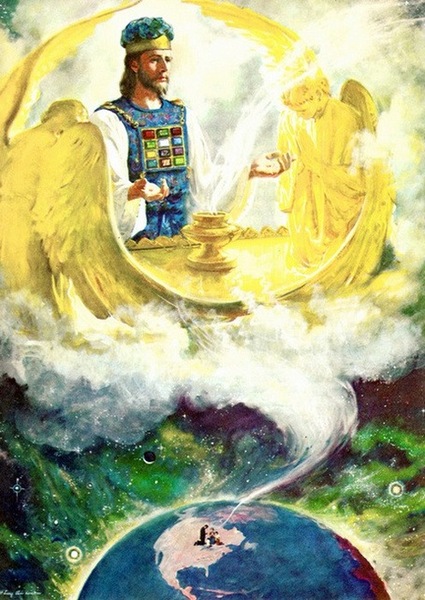 「主が聖所から助けをあなたにおくり、シオンからあなたをささえ、」詩篇20：2
聖所（神殿）はシオン山（エルサレム）にあったが、神が物理的にそこに住まわれるのではないことは、イスラエルの民にとって明らかだった。神は「人ではなく、主が張られたまことの幕屋」（ヘブ8:2）の高みに住まわれ、そこから聞き、救われる　　　（詩20:2、3:4、王上8:30）。
だからこそ、私たちは確信を持って主に近づくことができるのだ（ヘブ4:16）。しかし、聖所から何ができるのだろうか？
人々が悔い改め、神の恵みと赦しを受け入れることによって神との正しい関係を保つとき、彼らは神の救いの保証を呼び起こす　ことができる。聖所の礼拝は、イエスにある救いを表していた。
「どんな望み、喜び、悲しみ、煩い、恐れもみな神の前におきましょう。何を持ってきても重すぎたり、神を疲れさせたりすることはありません。 頭の髪の毛でさえ数えられる神は、子らの必要に無関心ではありません。「主がいかに慈愛とあわれみとに富んだかたであるかが、わかるはずである」（ヤコブ5：11）とあります。愛に満ちた神のみ心は、私たちが悲しみを口にすることにさえ心を　いためられます、心を煩わすことはなんでも神に申し上げましょう。神は諸世界を支え、全宇宙のすべてを支配しておられるのですから、神にとって大き過ぎて支えきれぬというものはないのです。私たちの平和に関わることであったならばどんなことでも、小さすぎてお気づきにならないということはありません。　　私たちのどんなに暗い経験も、暗すぎてお読みになれないということはあり　　ません。またどんなに難問題でも、神には解釈できないということはありません。神の子らのいと小さき者にふりかかる災いも、心を悩ます不安も喜びの声も、　くちびるからほとばしる真剣な祈りも、天の父はことごとく注意し、深い関心を払っておられるのです「主は心の打ち砕かれた者をいやし、その傷を包まれる」（詩篇147：3）。神と各々の魂との関係は、あたかも神がただそのひとりのために愛するみ子を与えられたように、はっきりとした完全なものです。」
E. G. W. (キリストへの道11章　祈りの特権